CSS
Tabela
Przykład tabeli wykonanej w CSS
Przypomnienie tabeli
<table> tabela
<tr> kolumna
<th> wiersz
Obramowanie tabeli
table, th, td {   border: 1px solid black;}
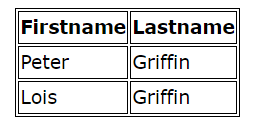 Pojedyncze obramowanie
table {    border-collapse: collapse;}table, th, td {    border: 1px solid black;}
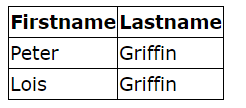 Obramowanie wokoło tabeli
table {    border: 1px solid black;}
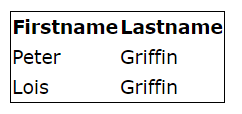 Wysokość i szerokość
table {    width: 100%;}th {    height: 50px;}
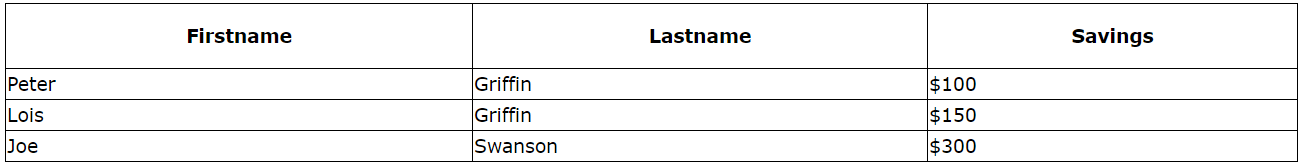 Ustawienie tekstu poziome
th {    text-align: left;}
Ustawianie tekstu pionowe
td {    height: 50px;    vertical-align: bottom;}
Odstęp między obramowaniem a zawartością
th, td {    padding: 15px;    text-align: left;}
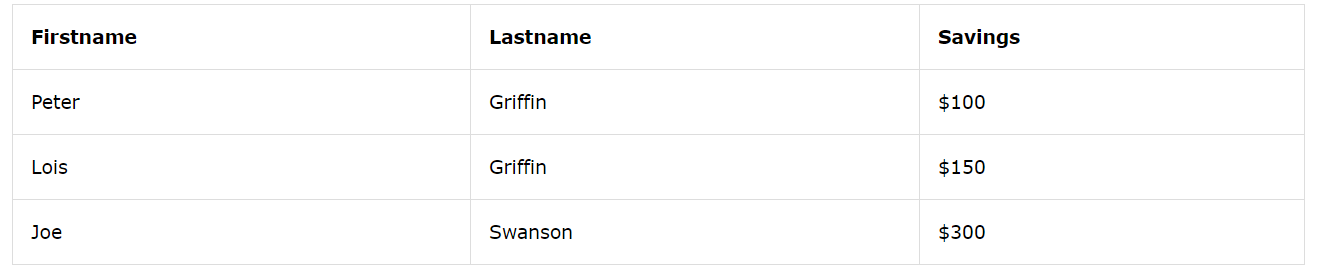 Podział poziomy
th, td {    border-bottom: 1px solid #ddd;}
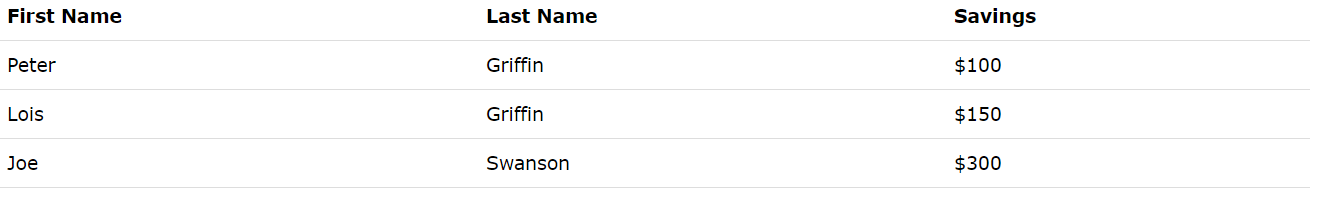 Podświetlanie tabeli
tr:hover {
background-color: #f5f5f5;
}
Zebra
tr:nth-child(even) {
background-color: #f2f2f2;
}
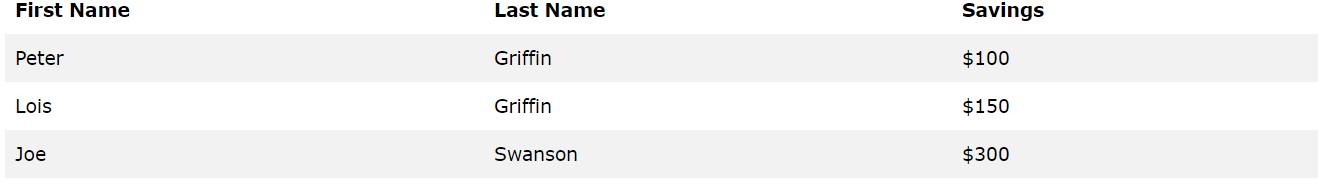 Kolor tabeli
th {    background-color: #4CAF50;    color: white;}
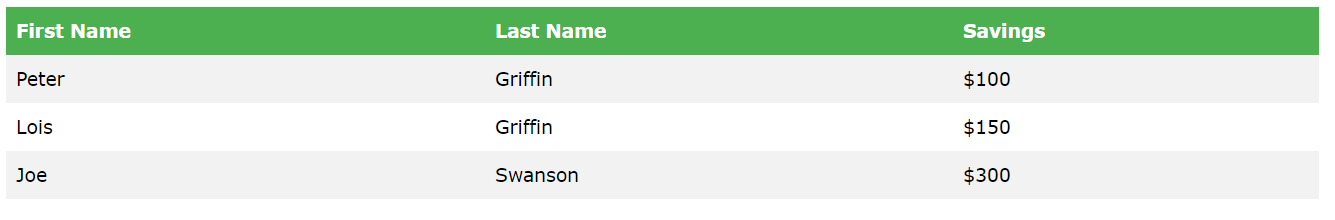